DEPARTMENT OF TRADITIONAL AFFAIRS2022/2023 ANNUAL PERFORMANCE PLAN
Briefing:
Select Committee on  Cooperative Governance and Traditional Affairs (Water, Sanitation and Human Settlement)
10 MAY 2022
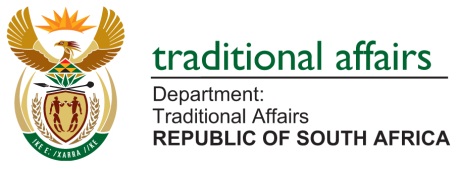 PRESENTATION OUTLINE
Introduction
PART 1:DTA 2022-2023 Annual Performance Plan
PART 2:DTA MTEF Budget Allocations
Recommendations
1
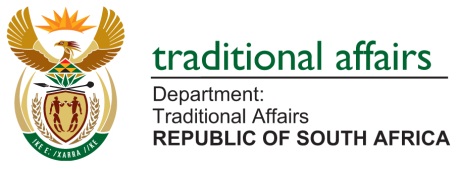 Introduction
The vision of the Department is to have a community development-oriented institution of traditional leadership.
This is pursued through ensuring effective governance of the Department itself, promoting safe initiation practices, embarking on initiatives to support a functional institution of traditional and khoi-san leadership, development partnerships in traditional and khoi-san communities and promoting the transformation of the institution to conform with Constitutional obligations
The purpose of this presentation is to brief the Select Committee on the 2022/2023 Annual Performance Plan and indicative budget allocations. 
The Annual Performance Plan (APP) was tabled in Parliament on 11 March 2022
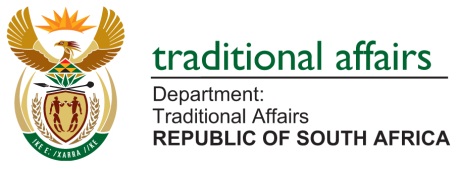 2
PART 1 
 
2022/2023 ANNUAL PERFORMANCE PLAN:

 OUTCOMES, OUTPUTS, OUTPUT INDICATORS AND ANNUAL TARGETS
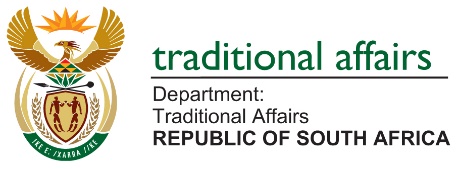 3
MEASURING OUR PERFORMANCE
PROGRAMME 1:ADMINISTRATION
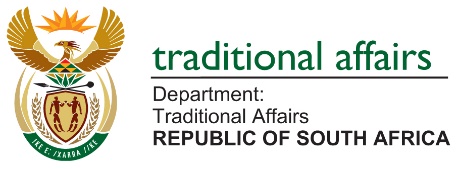 4
MEASURING OUR PERFORMANCE: ADMINISTRATION
5
MEASURING OUR PERFORMANCE: ADMINISTRATION..Cont.
6
MEASURING OUR PERFORMANCE
PROGRAMME 2:RESEARCH, POLICY & LEGISLATION (RPL)
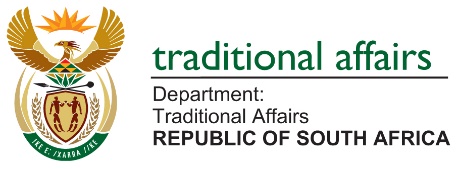 7
MEASURING OUR PERFORMANCE:RPL
8
MEASURING OUR PERFORMANCE:RPL
9
MEASURING OUR PERFORMANCE:RPL..Cont.
10
MEASURING OUR PERFORMANCE:RPL..Cont.
11
MEASURING OUR PERFORMANCE:RPL..Cont.
12
MEASURING OUR PERFORMANCE:RPL..Cont.
13
MEASURING OUR PERFORMANCE:RPL..Cont.
14
MEASURING OUR PERFORMANCE
PROGRAMME 3:INSTITUTIONAL SUPPORT AND COORDINATION (ISC)
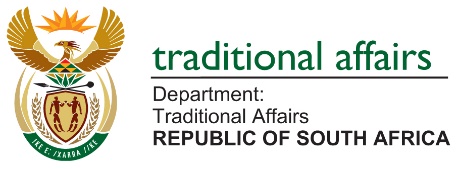 15
MEASURING OUR PERFORMANCE:ISC
16
MEASURING OUR PERFORMANCE:ISC..Cont.
17
MEASURING OUR PERFORMANCE:ISC..Cont.
18
MEASURING OUR PERFORMANCE:ISC..Cont.
19
MEASURING OUR PERFORMANCE:ISC..Cont.
20
PART 2 

Budget Allocations 
Over Medium Term Period
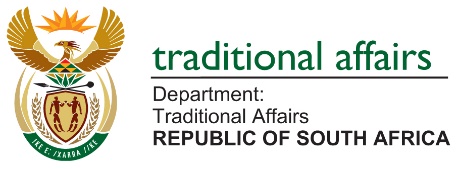 21
Budget Allocation as Percentage Per Programme and Economic Classification over medium term period
22
Budget Allocation as Percentage Per Economic Classification
23
It is recommended that the Select Committee on Cooperative Governance and Traditional Affairs (Water, Sanitation and Human Settlement) notes:

The Department of Traditional Affairs 2022/2023 Annual Performance Plan (APP); and
The MTEF budget indicative allocations.


Thank You
RECOMMENDATION
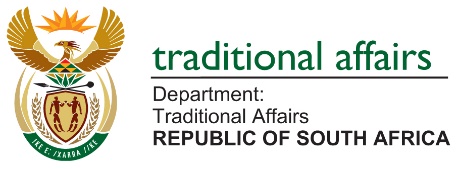 24